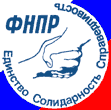 Профсоюзы
11 класс
Историческая справка
Познакомитесь с историей профсоюзного движения в учебнике   стр. 142.
Будет ли претерпевать какие ни будь изменения эта организация в ближайшее десятилетие. 			   Ответ аргументируйте.
Определение
Профсоюзы (trade unions) — организация наемных работников, ставящая основной целью проведение переговоров с работодателем об уровне зарплаты и условиях труда. 
Федерация независимых профсоюзов России (краткое название — ФНПР)
Структура организации
Задачи профсоюзов
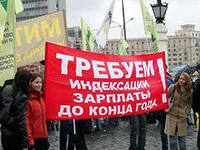 Основные задачи профсоюзов связаны с осуществлением их главной функции - защиты прав и интересов работников в сфере труда и связанных с работодателем трудовыми отношеними.
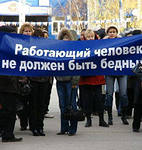 Международная деятельность
Активно сотрудничает с Международной организацией труда.
 
Поддерживает отношения с профцентрами более 100 стран, является членом Международной конфедерации профсоюзов.

Входит в состав Всеевропейского регионального совета Международной конфедерации профсоюзов.
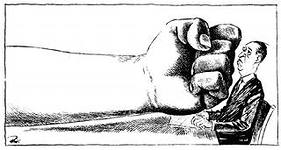 Цель
Профессиональный союз создаётся с целью объединения людей, которые в своей повседневной трудовой жизни решили самостоятельно принимать решения и следовать им, жить и трудиться по государственным и международным законам.
Правила функционирования организации
Как общественная организация профсоюзы основаны на членстве, создаются на основе совместной деятельности для защиты общих интересов и достижения уставных целей. 

Право каждого на объединение в профсоюзы, их создание для защиты своих интересов прямо закреплено Конституцией РФ (см. ст. 30). Специальное упоминание профсоюзов в акте высшей юридической силы свидетельствует об особой роли и значении профсоюзов в жизни общества.
Защитная функция профсоюзов – 
это деятельность профсоюзных 
органов, а также состоящих в их 
ведении инспекции труда и актива, 
направленная на предупреждение 
нарушения и восстановления 
нарушения прав и законных 
интересов работников в сфере 
труда, а также привлечение к 
ответственности их нарушителей.
Функции представительства работников прямо закреплены в ст. 29       ТК РФ
Права организации
Помимо прав в сфере труда, профсоюзы обладают обширными правами в сфере действия других отраслей права: правами юридического лица, правом собственности, участия в управлении государственными социальными фондами, в области экологии, приватизации и др.
Права и обязанности профсоюзов тесно связаны между собой. Законодательно закрепленное положение профсоюзов в сфере труда (трудо-правовой статус) представляет собой общую меру юридических возможностей данной организации и ее органов в указанной сфере, служит источником субъективных прав и обязанностей профсоюзных органов в правоотношениях. 
Как базовая категория оно характеризует пределы юридических возможностей деятельности профсоюзов в этой области, служит эталоном правомерности действий профсоюзных органов, полноты осуществления предоставленных им юридических полномочий.
Деятельность профсоюзов
Регулируется в основном ими самими как самодеятельными общественными организациями с помощью внутрипрофсоюзных норм, принимаемых руководящими профсоюзными органами. Такие нормы не носят правового характера (хотя многие из них имеют правовые последствия) и содержатся в уставах профсоюзов и их объединений, других профсоюзных актах. 
Из круга общественных отношений, в которые вступают профсоюзы, правовому воздействию подвергаются только те, регулирование которых объективно возможно, экономически, социально и политически необходимо. 
Право содействует осуществлению стоящих перед профсоюзами задач, выполнению их защитной функции.
Ответственность организации
Как и все другие общественные объединения, профсоюзы в случаях нарушения законодательства РФ несут ответственность на основании Федерального закона «Об общественных объединениях» (ст.41).
Задача
Предположим, что следующие данные представляют величину спроса на рынке труда в конкретной отрасли.
1. Определите, используя данные таблицы, равновесную ставку зарплаты и число рабочих, предлагающих свои услуги на совершенно конкурентном рынке труда.
2. Предположим, что в результате подписания коллективного договора представителями профсоюза и предпринимателями зарплата составила 5 $ /час.
А) Какова будет величина спроса на труд при новом уровне зарплаты? Сколько рабочих будут предлагать услуги труда при новом уровне зарплаты? Какова будет величина безработицы?
Б) Какие рабочие выиграют, а какие проиграют в результате нового, более высокого уровня зарплаты?
 3.  Отобразите полученные результаты графически.
Решение
Если рынок труда функционирует в условиях совершенной конкуренции, то ставка з/п устанавливается 3$ в час, поскольку именно при этой ставке заработной платы число требуемых рабочих равно числу рабочих, предлагающих свои услуги. Равновесное количество занятых составит 3000 человек.
А) При установлении профсоюзом ставки заработной платы, равной 5$ в час, величина спроса на труд составит 1000 человек, а предлагать услуги труда будут 5000 человек. Безработица составит: 
5000 – 1000 = 4000 человек.
Б) Выиграют те рабочие, которых примут на работу при установленном  более высоком уровне оплаты труда. Этими рабочими в первую очередь окажутся члены профсоюза. Проиграют рабочие, которые не будут приняты на работу в результате повышения цены услуг труда.
3.  По значениям, заданным в таблице строим графики спроса и  предложения. Из рисунка хорошо видно, что равновесная ставка заработной платы равна 3$ в час, а равновесный объём занятости – 3000 человек.
При ставке заработной платы 5 $ в час величина спроса на труд составит 1000 человек, а величина предложения – 5000 человек.
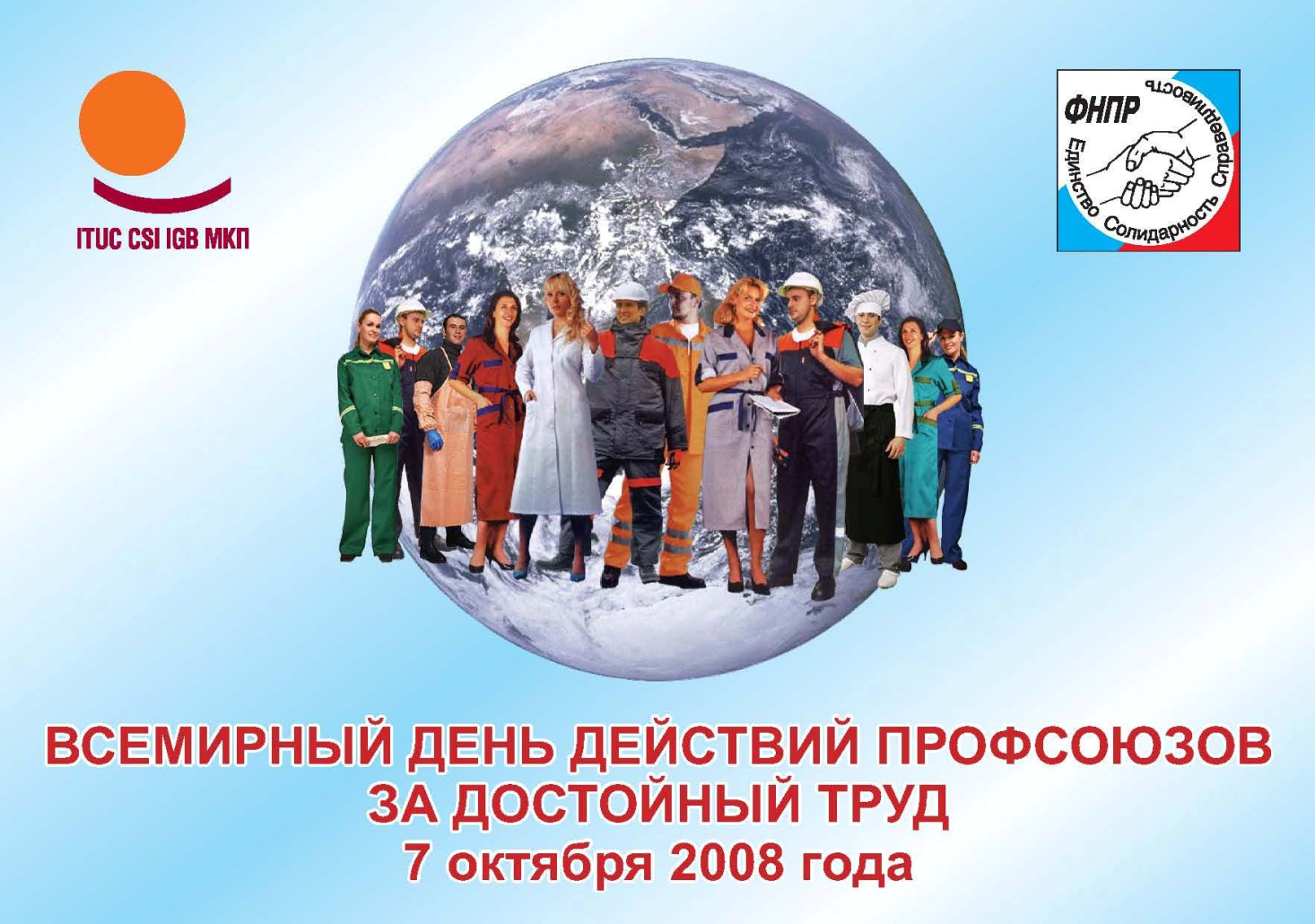 Домашнее задание: страница 142 + записи.